I-SPOC registration
How marketing authorisation holders (MAHs) for human medicinal products authorised in the EU/EEA can register an Industry Single Point of Contact (i-SPOC) for supply and availability
Supply and Availability of Medicines
European Medicines Agency
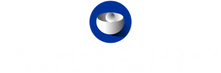 If you have not done it yet, don't forget to register your Industry Single Point of Contact (i-SPOC) for supply and availability issues
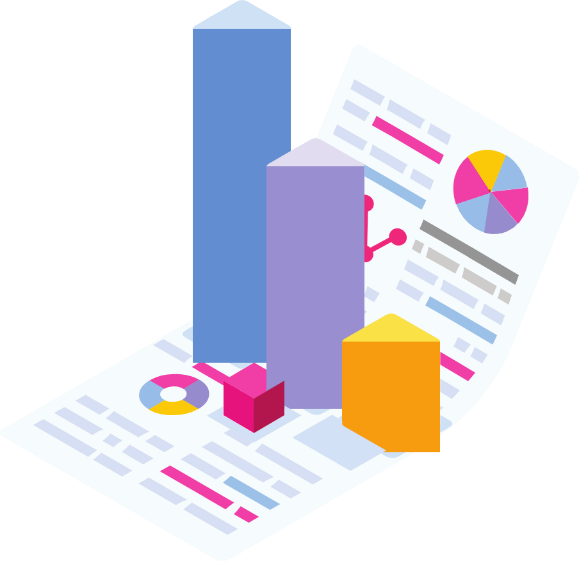 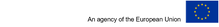 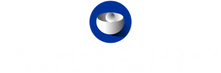 All MAHs of a CAP or NAP need to have an EMA account to register an i-SPOC in the IRIS portal
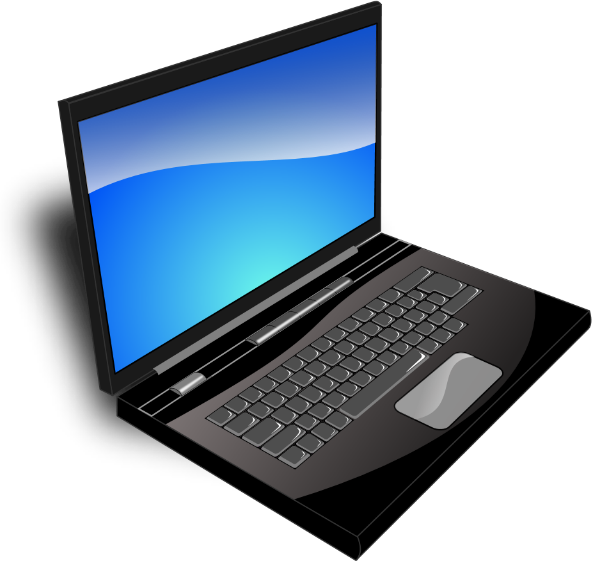 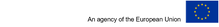 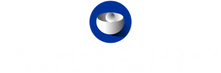 The i-SPOC will facilitate the communication between EMA and MAHs to monitor and prevent shortages of medicines during crisis
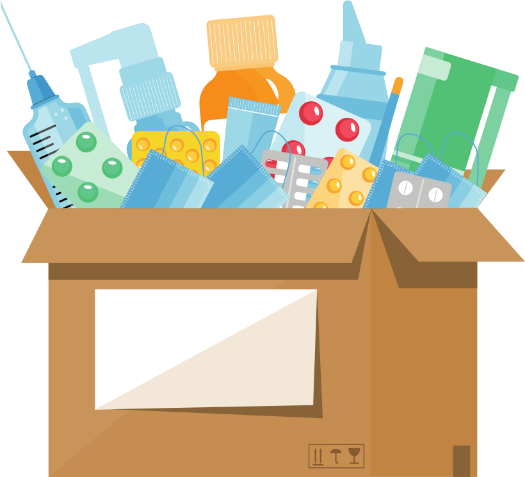 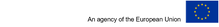 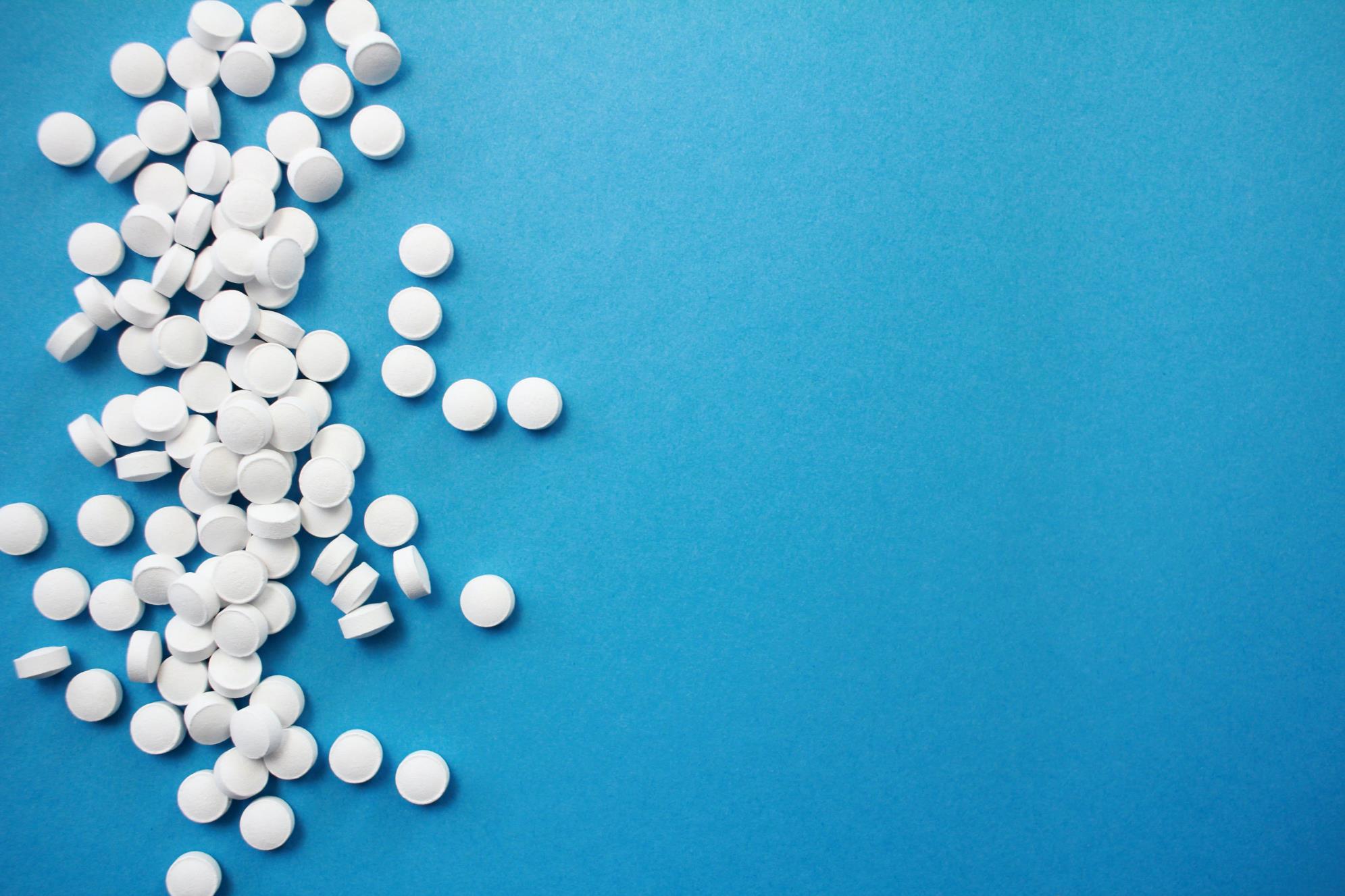 The i-SPOC will be a key link between the EU and your organisation to ensure..
1
2
3
Real-time monitoring of supply and demand of medicines during a crisis
Rapid regulatory response to supply issues
Prevention of shortages of medicines during crisis
WHEN?
All MAHs in the EU are now required to register an i-SPOC. If not already done, register your i-SPOC now!
WHERE?
IRIS PLATFORM
 i-SPOC Registration Tutorial video
User Guide
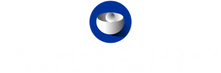 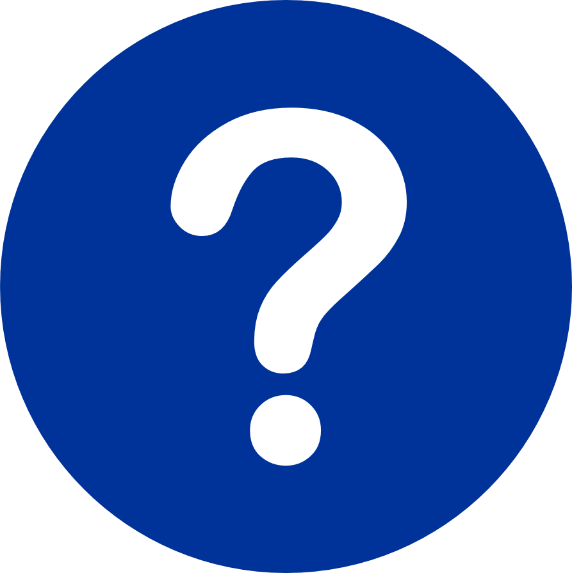 Not sure about
 how to do it?

Watch the video!
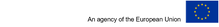 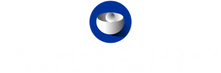 If you are a MAH who already has an EMA Account...
Log in to the IRIS portal with EMA account credentials and access the 'Submission' Tab
Select ‘Organisation’ and insert all the required information in the 'Submission type’ tab
In next form, search and select the i-SPOC, fill in the i-SPOC contact details and 'Submit'
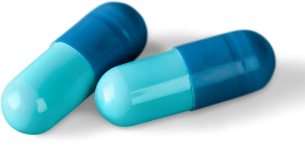 1
2
3
4
5
6
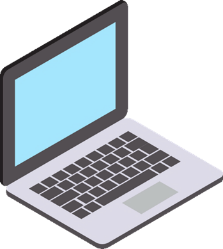 Click on ‘Create new submission’ to enable the creation of the i-SPOC
Select the Organisation in the next screen for which you want to register the i-SPOC
Review the i-SPOC summary and check if i-SPOC registration was successful
If you don't have an EMA account yet, create one via EMA's Account Management
 portal to be able to register your i-SPOC in the IRIS portal
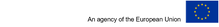 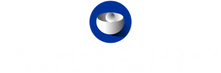 If you are a MAH of a NAP who needs to create a new EMA Account...
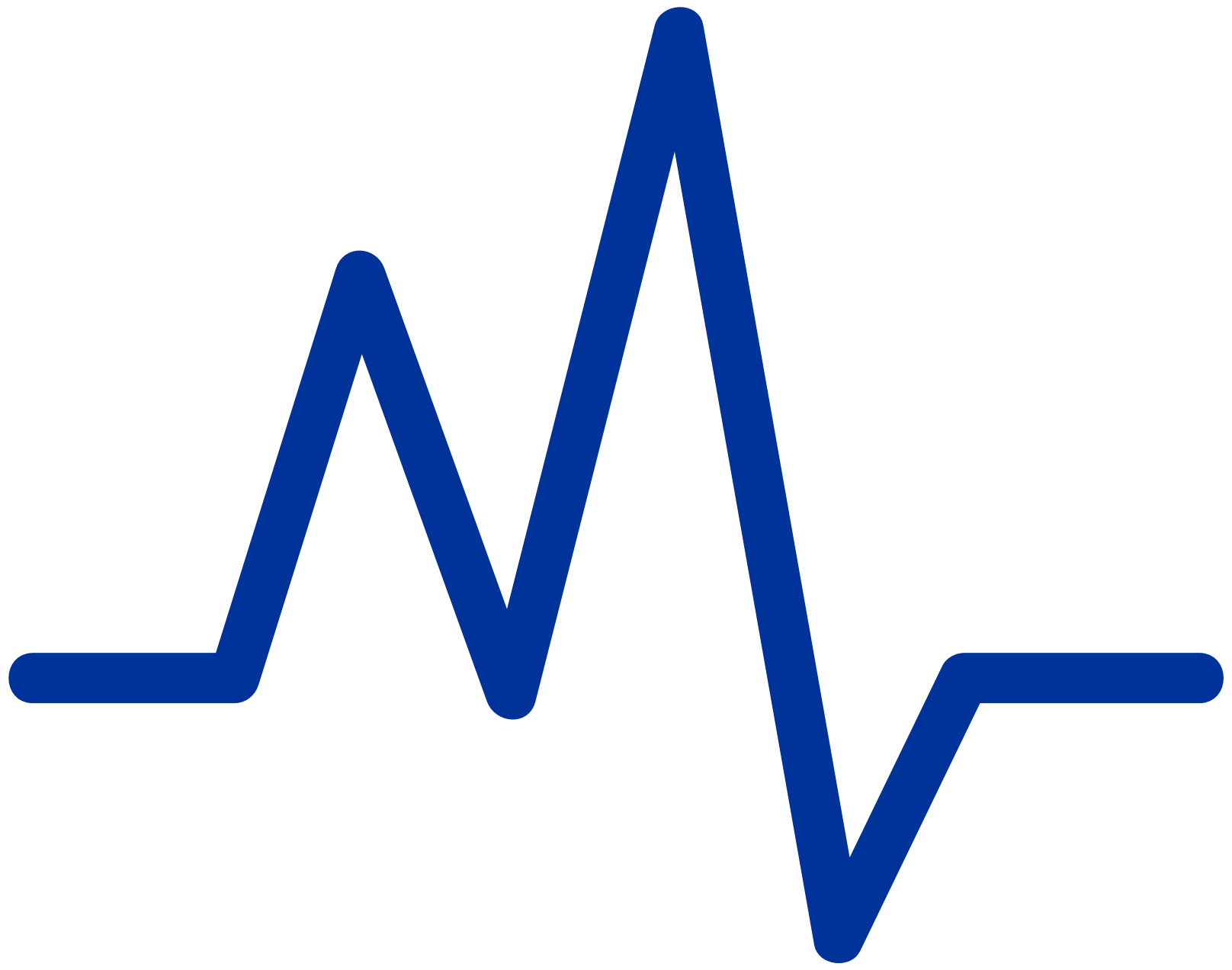 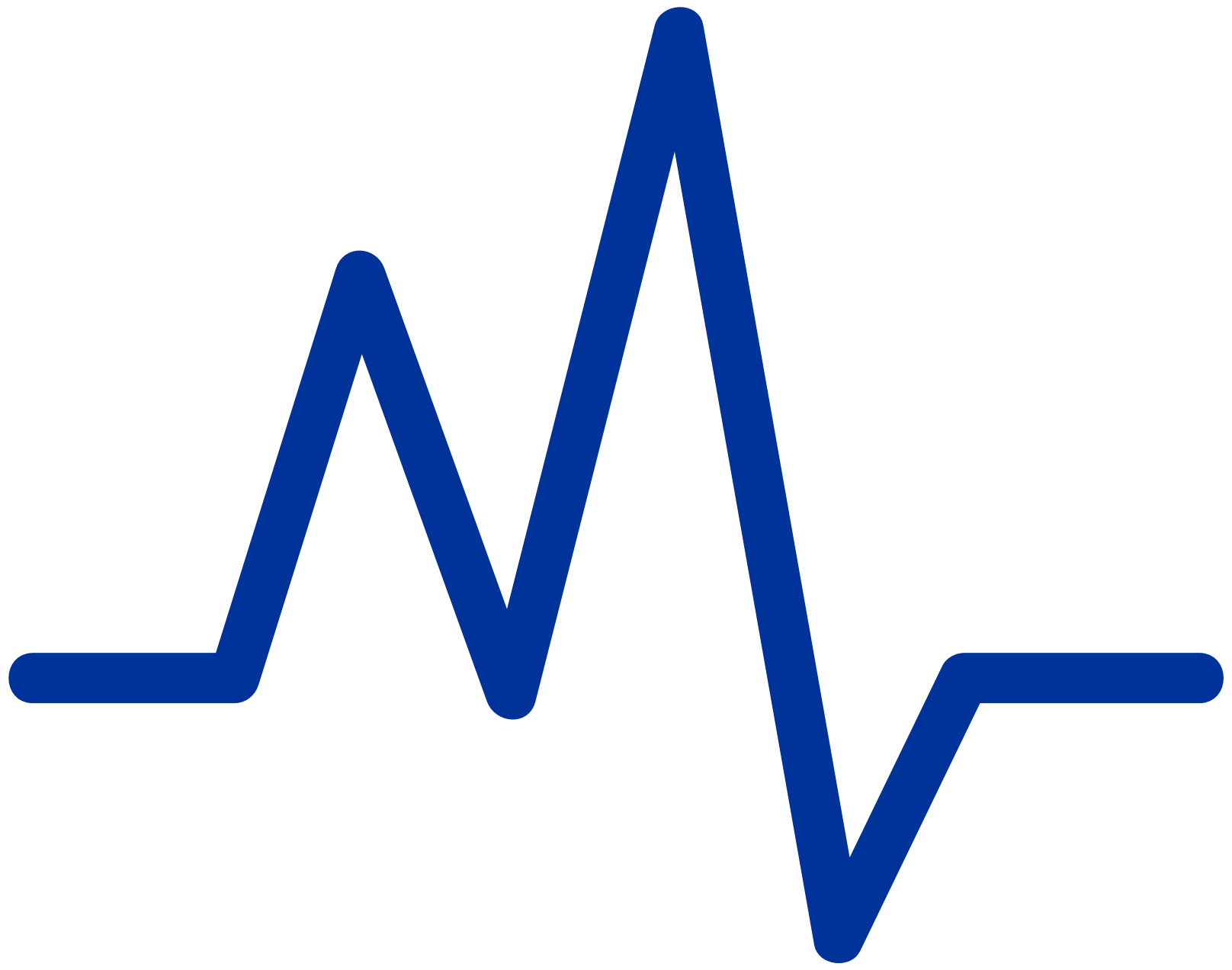 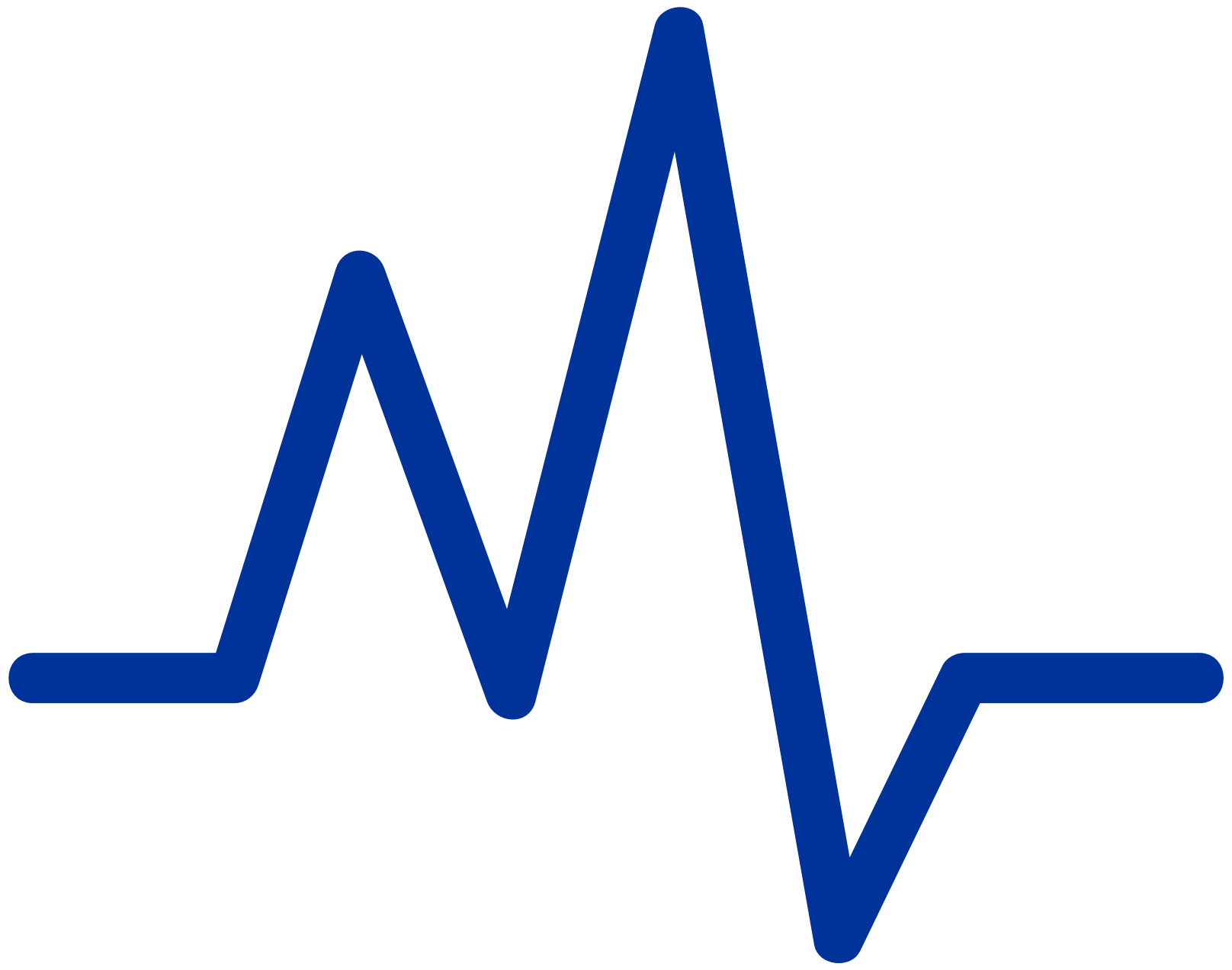 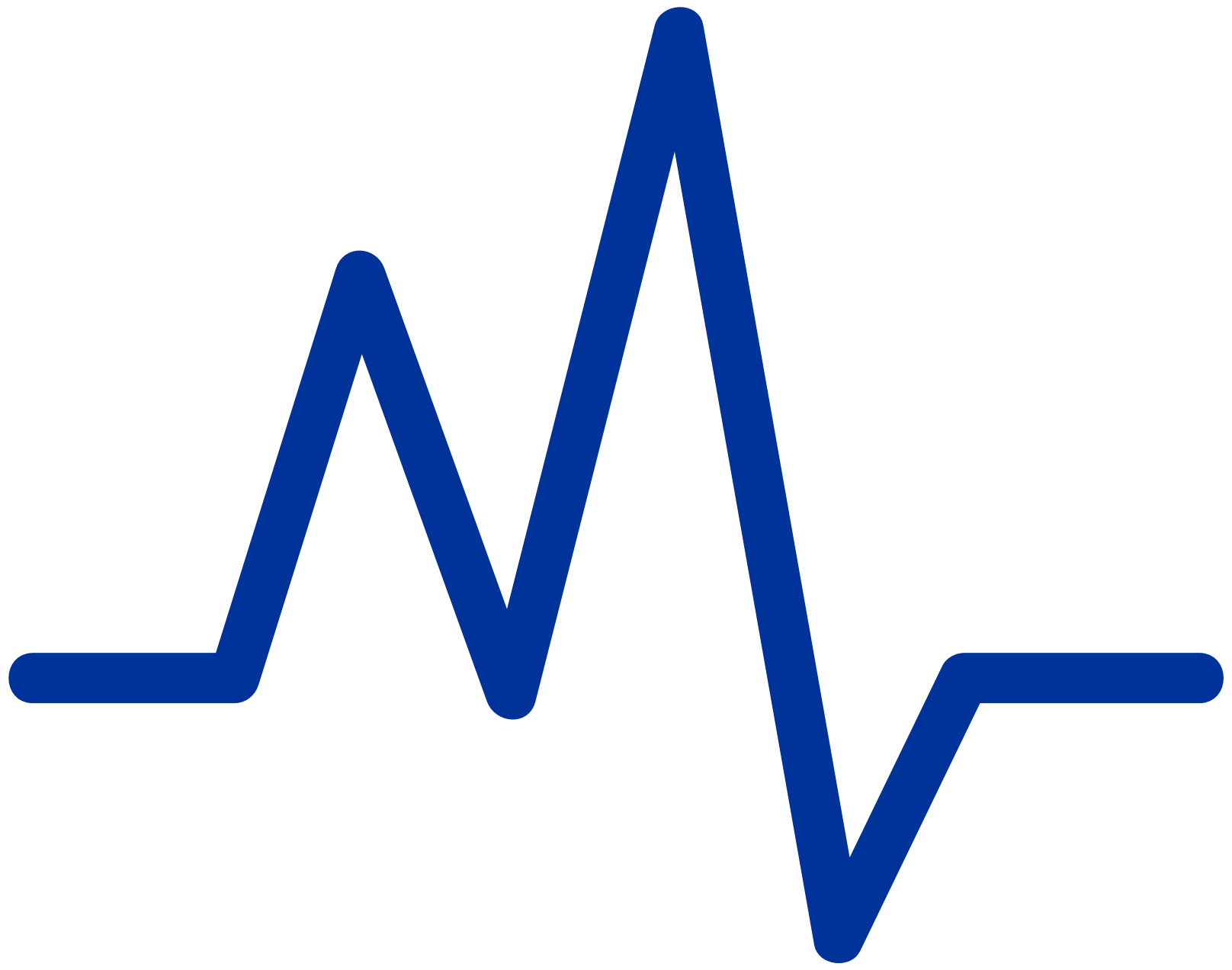 Enter the value of the 'One-time token' you received by email and complete your request by clicking on 'Confirm'.
Complete the 'EMA – Self-service Registration Form' and click on 'Register'
Go to 'EMA Account Management' and click on 'Create a new EMA account'
Once the 
self-registration of the account has been completed, you will be notified via email
You can now log in to the IRIS portal with your EMA account credentials and register your 
i-SPOC
Once you have followed the steps above,
 please note that creation of the account may take 5-10 business days after the request is submitted.
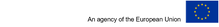 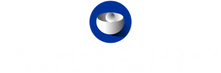 Thank you for registering your i-SPOC for supply and availability with the EMA
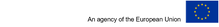